Преподаватели Кафедры иностранных языков
Разработчики Компьютерно-обучающей проверочной работы № 1 (КОПР №1)
Хуснутдинова Фаина Абдрахмановна
Кандидат философских наук, доцент кафедры иностранных языков
Бойко Марина Александровна
Старший преподаватель Кафедры иностранных языков
Антипова Татьяна Вячеславовна
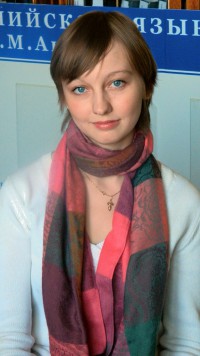 Магистр филологических наук, ассистент кафедры иностранных языков
Основное учебное пособие
Дополнительные материалы
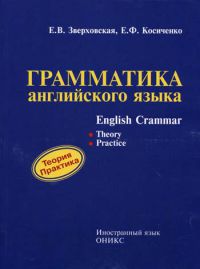 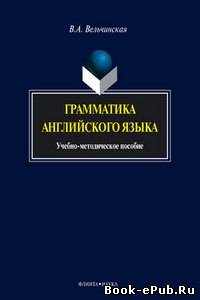 Таблицы